OPIEKA MEDYCZNA WE FRANCJI
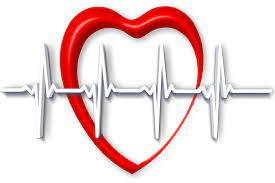 Informacje dotyczące opieki medycznej
Francja słynie z wysokiego poziomu zabezpieczenia socialnego, w tym profesjonalnej opieki medycznej. Planując wyjazd do Francji warto zapoznać się z lokalnym systemem opieki.
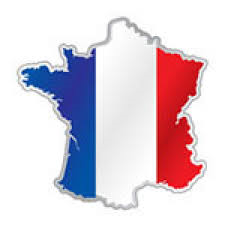 Informacje dotyczące opieki medycznej
Opieka medyczna we Francji jest bardzo droga, dlatego zachęca się turystów do nabycia w kraju polisy ubezpieczeniowej od nieszczęśliwego wypadku lub nagłego zachorowania. Doba we francuskim szpitalu kosztuje średnio od 600 do 1500 euro, a koszt wizyty u lekarza specjalisty waha się od 30 do 70 euro.
Francuski system ubezpieczeń chorobowych
Francuski system ubezpieczeń chorobowych jest jednym z najbardziej złożonych systemów europejskich. Obok systemu powszechnego, który obejmuje 81% populacji, istnieje 17 systemów tzw. szczególnych i specjalnych dla różnych grup i kategorii zawodowych.
Francuski system ubezpieczeń chorobowych – system szczególny
Systemy szczególne obejmują m.in.: funkcjonariuszy państwowych, studentów, pracowników elektryfikacji i gazownictwa, rolników, rzemieślników, pracujących na własny rachunek.
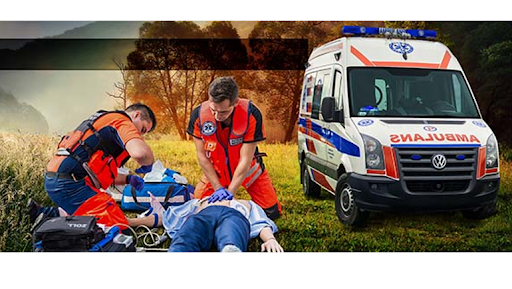 Francuski system ubezpieczeń chorobowych – system specjalny
Systemy specjalne zaś dotyczą: żołnierzy zawodowych, górników, pracowników Banku Francji, pracowników Francuskich Kolei Żelaznych, pracowników Autonomicznej Sieci Transportu Paryskiego itd.
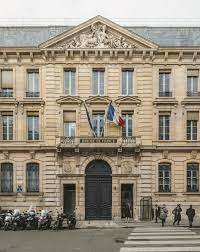 Opieka długoterminowa we Francji
We Francji istnieją placówki opieki długoterminowej oraz domy dla osób starszych. Zakłady pierwszego typu sprawują opiekę nad osobami wymagającymi stałego nadzoru medycznego, niezdolnymi do samodzielnego życia.
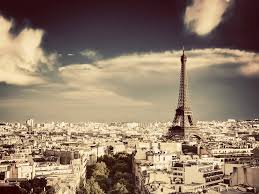 Większość pacjentów tych placówek to osoby powyżej 75. roku życia, którym domy dla osób starszych nie są w stanie zapewnić odpowiedniej opieki. W 1996 r. placówki opieki długoterminowej dysponowały ok. 80 tys. łóżek. Większość placówek należy do sektora publicznego. Część kosztów opieki długoterminowej pokrywa ubezpieczenie zdrowotne, a pozostałe koszty ponosi pacjent. Ich wysokość ustala dla każdego zakładu Rada Generalna departamentu, na którego obszarze znajduje się placówka.
Długoterminową opiekę domową dla osób powyżej 60. r. ż. zapewniają gminy. Lekarz instytucji ubezpieczeniowej może zadecydować o przyznaniu takiej opieki także osobie młodszej, o ile jej stan zdrowia tego wymaga. 
   Koszty opieki pokrywa ubezpieczenie społeczne, poza kosztami kinezyterapii, leków i honorariami lekarzy, które są najpierw opłacane przez pacjenta, a następnie refundowane na zasadach ogólnych.
Instytucja łącznikowa we Francji
Centre des Liaisons Européennes et Internationales de Sécurité Sociale (C.L.E.I.S.S.)11, rue de la tour des Dames75436 Paris cedex 09, FranceTel.: 0033 14 526 33 41Fax: 0033 14 526 80 49
Dziękuję za uwagę!



Mikołajczyk Natalia klasaVIII